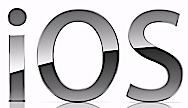 Introduction To UIWebView
Sisoft Technologies Pvt Ltd
SRC E7, Shipra Riviera Bazar, Gyan Khand-3, Indirapuram, Ghaziabad
Website: www.sisoft.in Email:info@sisoft.in
Phone: +91-9999-283-283
UIWebView
You use the UIWebView class to embed web content in your application
To do so, you simply create a UIWebView object, attach it to a window, and send it a request to load web content
In addition to HTML content, UIWebView objects can be used to display other content types
As .ppt,.pdf,.doc  for more visit link
https://developer.apple.com/library/ios/qa/qa1630/_index.html#//apple_ref/doc/uid/DTS40008749
Loadind content to UIWebView
There are three instance method by which you can load your data to your UIWebView
- (void)loadData:(NSData *)data MIMEType:(NSString *)MIMEType textEncodingName:(NSString *)encodingName baseURL:(NSURL *)baseURL
 - (void)loadHTMLString:(NSString *)string baseURL:(NSURL *)baseURL
- (void)loadRequest:(NSURLRequest *)request
[Speaker Notes: Setting in info.plist:
App Transport Security Settings -> Allow Arbitrary Load ( YES).]
Example
Adding url
NSURL *targetURL = [NSURL URLWithString:@"http://developer.apple.com/"];
 Creating Request
NSURLRequest *request = [NSURLRequest requestWithURL:targetURL];
Loading Content
[webView loadRequest:request];
EvaluatingJavaScript in UIWebView
You can evalualte result of a running javascript
    in your UIWebView
	 - (NSString*) stringByEvaluatingJavaScriptFromString:(NSString*)scrip
Example:
 [webView stringByEvaluatingJavaScriptFromString
    :@"methodName()"];
It will return result in NSString form
Accessing any form field value:
NSString *formValue1 = [webview stringByEvaluatingJavaScriptFromString:@"document.forms[0].elements[0].value"];
Implement UIWebView Delegate
Change in .h(ViewController) file
Add <UIWebViewDelegate> in .h file.

Change in .m file 
Usually in viewDidLoad
[self.webView setDelegate:self];
All methods are optional
Implement as desired
UIWebView Delegate Methods
-(void)webViewDidStartLoad:(UIWebView *)webView
This method is called when webView start loading a frame 
-(void)webView:(UIWebView *)webView didFailLoadWithError:(NSError *)error
This method is called when UIWebView is unable to load data due to some error
UIWebView Delegate Methods
(BOOL)webView:(UIWebView*)webView shouldStartLoadWithRequest(NSURLRequest*)request navigationType(UIWebViewNavigationType)navigationType
This method is called when webView  load a frame 
 caused by navigation 
-(void)webViewDidFinishLoad:(UIWebView *)webView
This method is called when webView finished loading a frame
UIWebViewNavigationType
Different types of navigations(user action) in UIWebView are:
UIWebViewNavigationTypeLinkClicked
UIWebViewNavigationTypeFormSubmitted
UIWebViewNavigationTypeBackForward
UIWebViewNavigationTypeReload
	UIWebViewNavigationTypeFormResubmitted
UIWebViewNavigationTypeOther